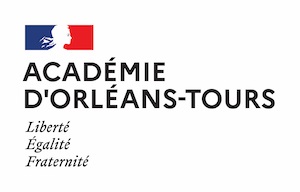 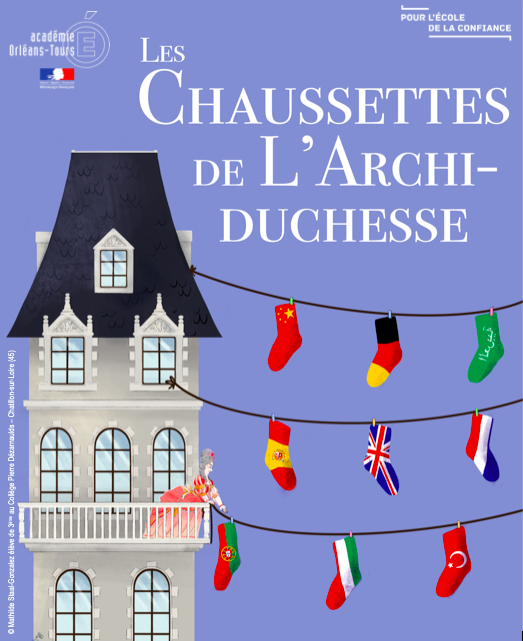 Concours de virelangues en langues étrangèresSession 2025 – Manches 1-2-3
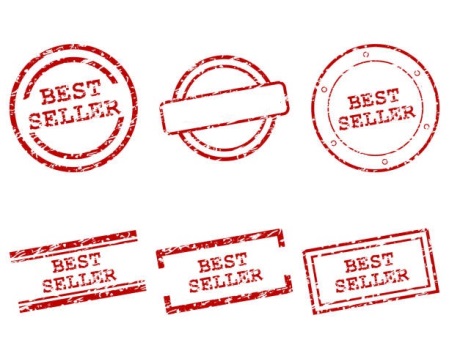 Organisé par les IA-IPR de LVE de l’académie d’Orléans-Tourssur une idée originale de Madame Metivier-Liaigre
Lycée
Diaporama de virelangues « élèves »
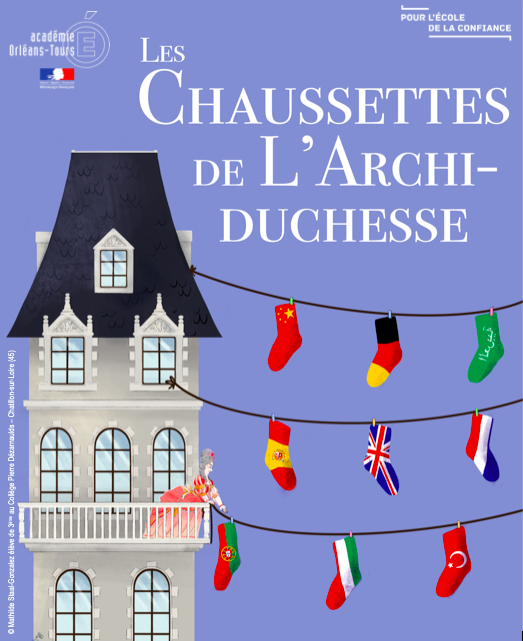 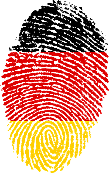 ALLEMAND
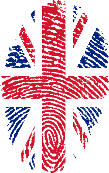 ANGLAIS
ITALIEN
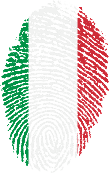 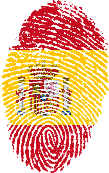 ESPAGNOL
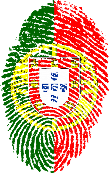 PORTUGAIS
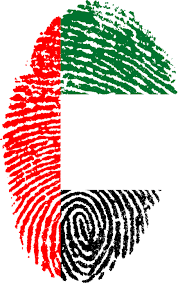 ARABE
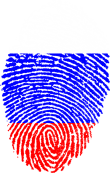 RUSSE
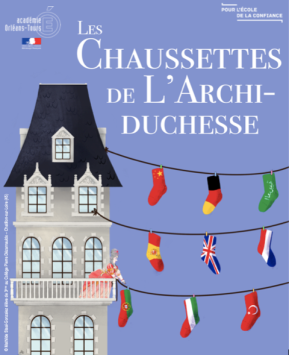 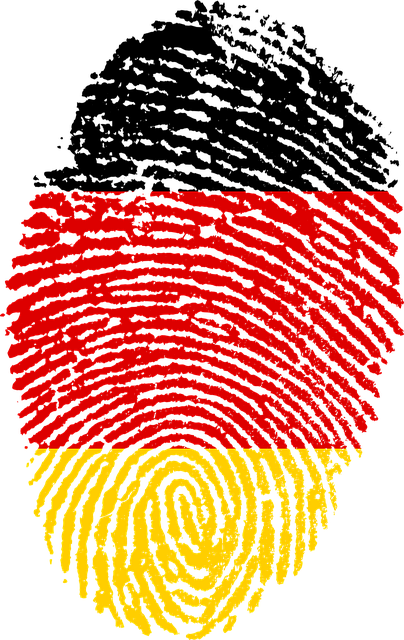 ALLEMAND
1ère manche – Virelangue 1
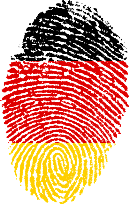 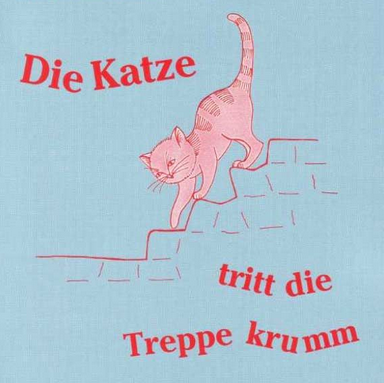 Die krumme Katze tritt die krumme Treppe krumm.
[Speaker Notes: Ce virelangue a été travaillé en classe ; il est donc connu des élèves.

Les enseignants déterminent l’ordre de passage des équipes.

Le 1er élève de la 1ère équipe s’avance et lit ce virelangue de façon intelligible.Les 2 membres du jury évaluent cet élève en utilisant les fiches d’évaluation.
Le 1er élève de la 2ème équipe s’avance et lit ce virelangue de façon intelligible.Les 2 membres du jury évaluent cet élève et ainsi de suite.
Les membres du jury communiquent les notes à la personne qui saisit les résultats sur le fichier Excel (fourni par les organisateurs).]
1ère manche – Virelangue 2
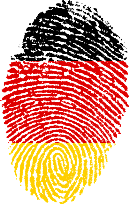 Eine Hummel brummt wie Hummeln brummen.
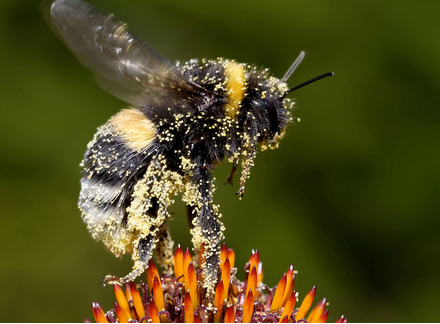 [Speaker Notes: Ce virelangue a été travaillé en classe ; il est donc connu des élèves.

Le 2ème  élève de la 1ère équipe s’avance et lit ce virelangue de façon intelligible.Les 2 membres du jury évaluent cet élève en utilisant les fiches d’évaluation.
Le 2ème élève de la 2ème équipe s’avance et lit ce virelangue de façon intelligible.Les 2 membres du jury évaluent cet élève et ainsi de suite.
Les membres du jury communiquent les notes à la personne qui saisit les résultats sur un fichier Excel.]
1ère manche – Virelangue 3
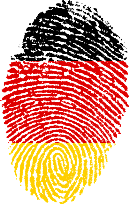 In Italien ist der Italiener Italiener, doch in Illingen ist der Italiener Illinger.
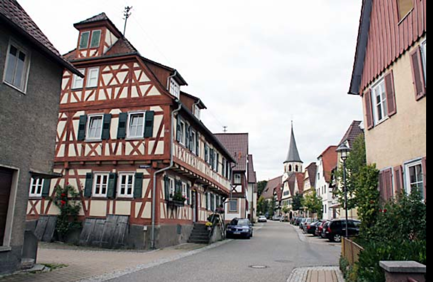 [Speaker Notes: Ce virelangue a été travaillé en classe ; il est donc connu des élèves.

Le 3ème  élève de la 1ère équipe s’avance et lit ce virelangue de façon intelligible.Les 2 membres du jury évaluent cet élève en utilisant les fiches d’évaluation.
Le 3ème élève de la 2ème équipe s’avance et lit ce virelangue de façon intelligible.Les 2 membres du jury évaluent cet élève et ainsi de suite.
Les membres du jury communiquent les notes à la personne qui saisit les résultats sur un fichier Excel.

A l’issue de cette première manche, une ou plusieurs équipes quittent le concours. C’est à vous de décider combien d’équipes vous devez éliminer.Gardez à l’esprit qu’à l'issue de cette première partie 12 équipes maximum, toutes langues confondues, participent à la finale.
Exemple 1 :si vous comptez 20 équipes en anglais, 12 en espagnol et 6 en allemand alors vous pouvez décider qu’à l'issue de cette première partie il y aura 6 équipes en anglais, 4 en espagnol et 2 en allemand pour représenter votre collège lors de la finale du mardi 18 mars 2025.=> A l’issue de la première manche, 4 équipes seront éliminées en anglais, 2 en espagnol et 1 en allemand.
Exemple 2 :Si vous comptez 20 équipes en allemand et qu’aucune autre langue ne participe à ce concours, alors vous pouvez décider qu’à l’issue de cette première manche 2 équipes seront éliminées.]
2ème manche – Virelangue 1
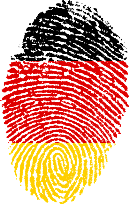 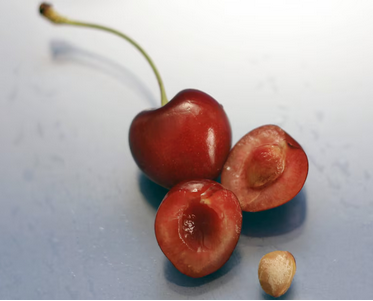 Kleine Kinder können keine Kirschkerne knacken.
[Speaker Notes: Ce virelangue a été travaillé en classe ; il est donc connu des élèves.

Le 1er élève de la 1ère équipe s’avance et lit ce virelangue de façon intelligible.Les 2 membres du jury évaluent cet élève en utilisant les fiches d’évaluation.
Le 1er élève de la 2ème équipe s’avance et lit ce virelangue de façon intelligible.Les 2 membres du jury évaluent cet élève et ainsi de suite.
Les membres du jury communiquent les notes à la personne qui saisit les résultats sur un fichier Excel.]
2ème manche – Virelangue 2
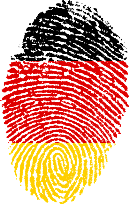 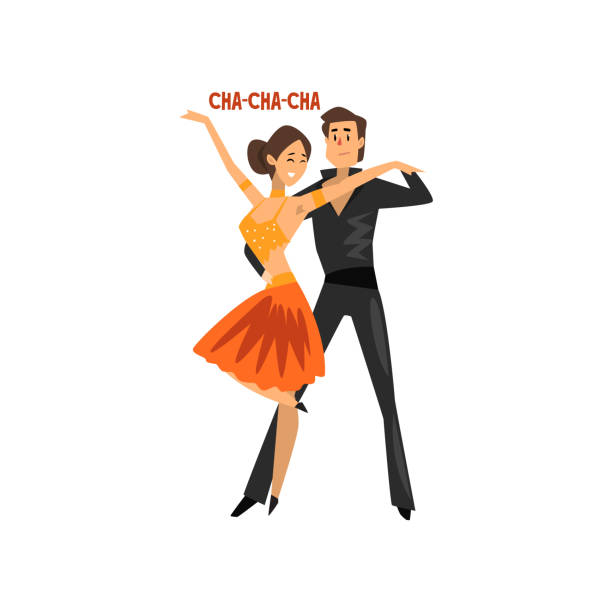 Clara und Christoph tanzen chaotisch Cha-Cha-Cha.
[Speaker Notes: Ce virelangue a été travaillé en classe ; il est donc connu des élèves.

Le 2ème  élève de la 1ère équipe s’avance et lit ce virelangue de façon intelligible.Les 2 membres du jury évaluent cet élève en utilisant les fiches d’évaluation.
Le 2ème élève de la 2ème équipe s’avance et lit ce virelangue de façon intelligible.Les 2 membres du jury évaluent cet élève et ainsi de suite.
Les membres du jury communiquent les notes à la personne qui saisit les résultats sur un fichier Excel.]
2ème manche – Virelangue 3
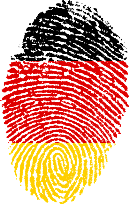 Ich stolpere über einen spitzen Stein.
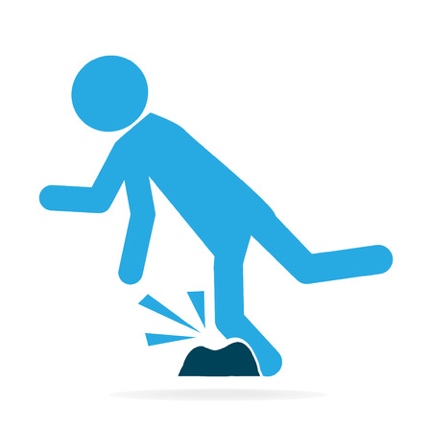 [Speaker Notes: Ce virelangue a été travaillé en classe ; il est donc connu des élèves.

Le 3ème  élève de la 1ère équipe s’avance et lit ce virelangue de façon intelligible.Les 2 membres du jury évaluent cet élève en utilisant les fiches d’évaluation.
Le 3ème élève de la 2ème équipe s’avance et lit ce virelangue de façon intelligible.Les 2 membres du jury évaluent cet élève et ainsi de suite.
Les membres du jury communiquent les notes à la personne qui saisit les résultats sur un fichier Excel.

Reprenons l’exemple 1 (voir diapositive 6) :Au départ, vous comptiez 20 équipes en anglais, 12 en espagnol et 6 en allemand.A l’issue de la première manche, vous avez éliminé 4 équipes en anglais, 2 en espagnol et 1 allemand.A l’issue de cette deuxième manche, vous pouvez éliminer 5 équipes en anglais, 3 en espagnol et 1 en allemand.=> A ce stade du concours, il reste donc 11 équipes en anglais, 7 en espagnol et 4 en allemand.

Reprenons l’exemple 2 :Au départ, vous comptiez 20 équipes en allemand uniquement.A l’issue de la première manche, vous avez éliminé 2 équipes.A l’issue de cette deuxième manche, vous pouvez à nouveau éliminer 3 équipes.=> A ce stade du concours, il reste donc 15 équipes en allemand.]
3ème manche – Virelangue 1
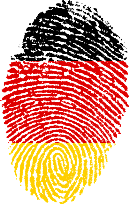 Stampfende Stiere sind Stiere, die stampfen.
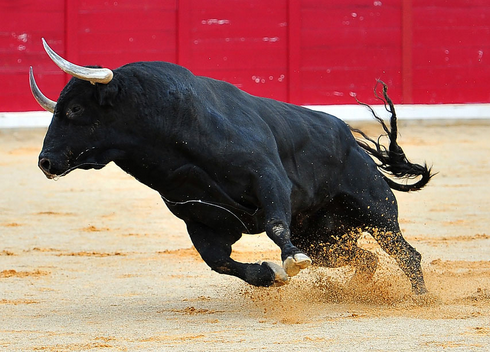 [Speaker Notes: Ce virelangue n’a pas été travaillé en classe ; il est donc inconnu des élèves.

Distribuer une version papier des virelangues inconnus. Laisser entre 10 et 15 minutes à chaque équipe pour lire, s’entraîner et se répartir les virelangues. Veiller à ce que chaque élève passe une fois. 

Le 1er élève de la 1ère équipe s’avance et lit ce virelangue de façon intelligible.Les 2 membres du jury évaluent cet élève en utilisant les fiches d’évaluation.
Le 1er élève de la 2ème équipe s’avance et lit ce virelangue de façon intelligible.Les 2 membres du jury évaluent cet élève et ainsi de suite.
Les membres du jury communiquent les notes à la personne qui saisit les résultats sur un fichier Excel.]
3ème manche – Virelangue 2
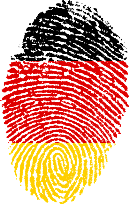 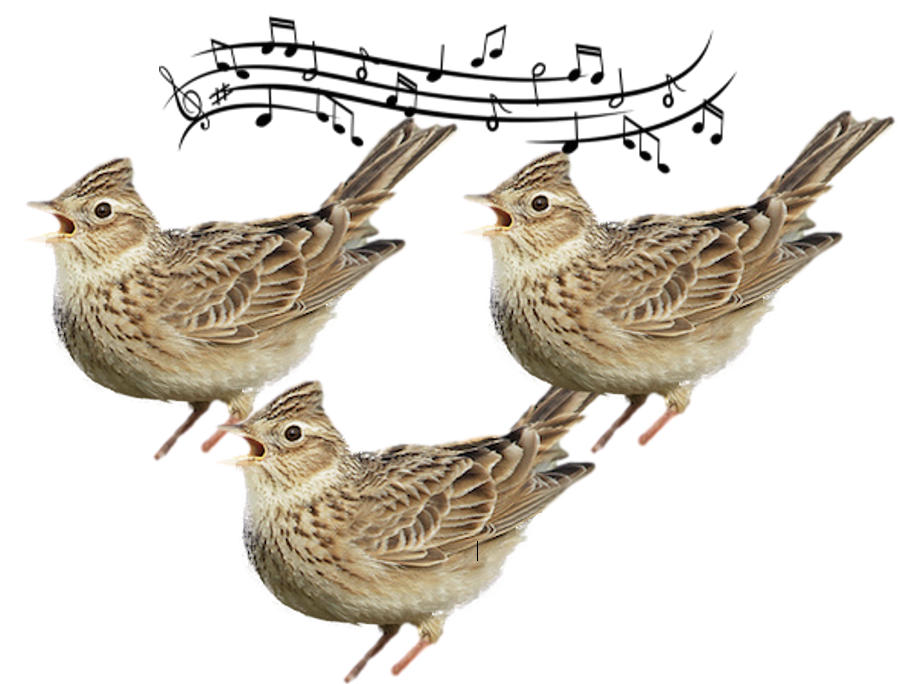 Drei trillernde Lerche trillern drei trillernde Lieder
[Speaker Notes: Ce virelangue n’a pas été travaillé en classe ; il est donc inconnu des élèves.

Le 2ème  élève de la 1ère équipe s’avance et lit ce virelangue de façon intelligible.Les 2 membres du jury évaluent cet élève en utilisant les fiches d’évaluation.
Le 2ème élève de la 2ème équipe s’avance et lit ce virelangue de façon intelligible.Les 2 membres du jury évaluent cet élève et ainsi de suite.
Les membres du jury communiquent les notes à la personne qui saisit les résultats sur un fichier Excel.]
3ème manche – Virelangue 3
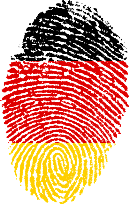 Acht alte Ameisen aßen am Abend Ananas.
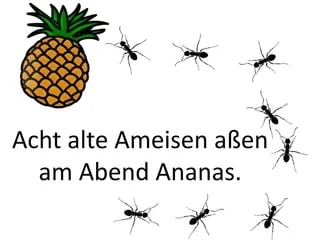 [Speaker Notes: Ce virelangue n’a pas été travaillé en classe ; il est donc inconnu des élèves.

Le 3ème  élève de la 1ère équipe s’avance et lit ce virelangue de façon intelligible.Les 2 membres du jury évaluent cet élève en utilisant les fiches d’évaluation.
Le 3ème élève de la 2ème équipe s’avance et lit ce virelangue de façon intelligible.Les 2 membres du jury évaluent cet élève et ainsi de suite.
Les membres du jury communiquent les notes à la personne qui saisit les résultats sur un fichier Excel.

Reprenons l’exemple 1 (voir diapositives 6 et 9) :Au départ, vous comptiez 20 équipes en anglais, 12 en espagnol et 6 en allemand.A l’issue de la première manche, vous avez éliminé 4 équipes en anglais, 2 en espagnol et 1 allemand.A l’issue de la deuxième manche, vous pouvez à nouveau éliminer 5 équipes en anglais, 3 en espagnol et 1 en allemand.A l’issue de cette troisième manche, vous pouvez à nouveau éliminer 5 équipes en anglais, 3 en espagnol et 2 en allemand.=> A ce stade du concours, il reste donc 6 équipes en anglais, 4 en espagnol et 2 en allemand, soit 12 équipes toutes langues confondues pour représenter votre lycée lors de la finale du mardi 18 mars 2025.
Reprenons l’exemple 2 :Au départ, vous comptiez 20 équipes en allemand uniquement.A l’issue de la première manche, vous avez éliminé 2 équipes.A l’issue de la deuxième manche, vous pouvez à nouveau éliminer 3 équipes.A l’issue de cette troisième manche, vous pouvez éliminer 3 équipes.=> A ce stade du concours, il reste donc 12 équipes en allemand pour représenter votre lycée.]
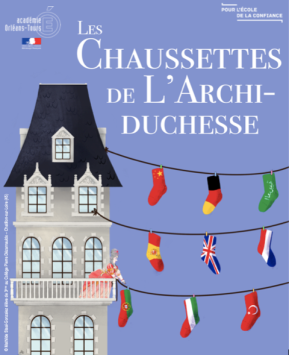 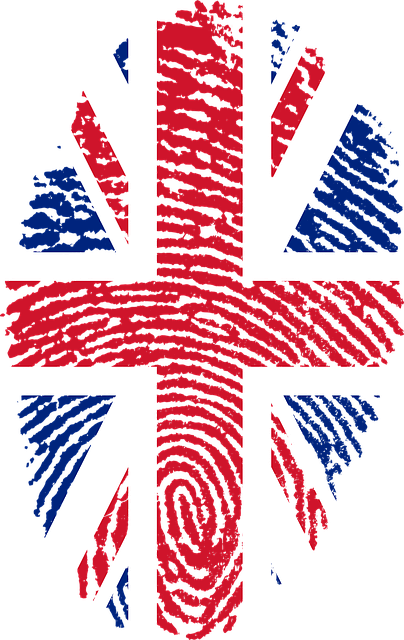 ANGLAIS
1ère manche – Virelangue 1
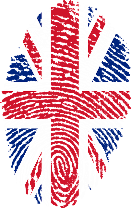 A cricket critic cricked his neck at a critical cricket match.
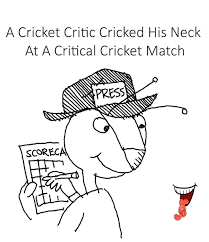 [Speaker Notes: Ce virelangue a été travaillé en classe ; il est donc connu des élèves.

Les enseignants déterminent l’ordre de passage des équipes.

Le 1er élève de la 1ère équipe s’avance et lit ce virelangue de façon intelligible.Les 2 membres du jury évaluent cet élève en utilisant les fiches d’évaluation.
Le 1er élève de la 2ème équipe s’avance et lit ce virelangue de façon intelligible.Les 2 membres du jury évaluent cet élève et ainsi de suite.
Les membres du jury communiquent les notes à la personne qui saisit les résultats sur le fichier Excel (fourni par les organisateurs).]
1ère manche – Virelangue 2
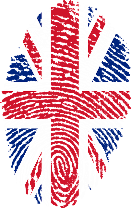 If practice makes perfect and perfect needs practice, I’m perfectly practised and practically perfect.
[Speaker Notes: Ce virelangue a été travaillé en classe ; il est donc connu des élèves.

Le 2ème  élève de la 1ère équipe s’avance et lit ce virelangue de façon intelligible.Les 2 membres du jury évaluent cet élève en utilisant les fiches d’évaluation.
Le 2ème élève de la 2ème équipe s’avance et lit ce virelangue de façon intelligible.Les 2 membres du jury évaluent cet élève et ainsi de suite.
Les membres du jury communiquent les notes à la personne qui saisit les résultats sur un fichier Excel.]
1ère manche – Virelangue 3
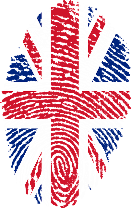 You know New York, you need New York,
You know you need unique New York.
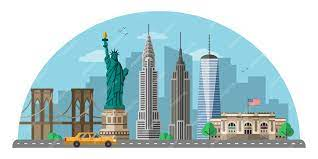 [Speaker Notes: Ce virelangue a été travaillé en classe ; il est donc connu des élèves.

Le 3ème  élève de la 1ère équipe s’avance et lit ce virelangue de façon intelligible.Les 2 membres du jury évaluent cet élève en utilisant les fiches d’évaluation.
Le 3ème élève de la 2ème équipe s’avance et lit ce virelangue de façon intelligible.Les 2 membres du jury évaluent cet élève et ainsi de suite.
Les membres du jury communiquent les notes à la personne qui saisit les résultats sur un fichier Excel.

A l’issue de cette première manche, une ou plusieurs équipes quittent le concours. C’est à vous de décider combien d’équipes vous devez éliminer.Gardez à l’esprit qu’à l'issue de cette première partie 12 équipes maximum, toutes langues confondues, participent à la finale.
Exemple 1 :si vous comptez 20 équipes en anglais, 12 en espagnol et 6 en allemand, alors vous pouvez décider qu’à l'issue de cette première partie il y aura 6 équipes en anglais, 4 en espagnol et 2 en allemand pour représenter votre collège lors de la finale du mardi 18 mars 2025.=> A l’issue de la première manche, 4 équipes seront éliminées en anglais, 2 en espagnol et 1 en allemand.
Exemple 2 :Si vous comptez 20 équipes en anglais et qu’aucune autre langue ne participe à ce concours, alors vous pouvez décider qu’à l’issue de cette première manche 2 équipes seront éliminées.]
2ème manche – Virelangue 1
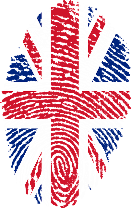 To begin to toboggan first buy a toboggan, but don't buy too big a toboggan. Too big a toboggan is too big a toboggan to buy to begin to toboggan.
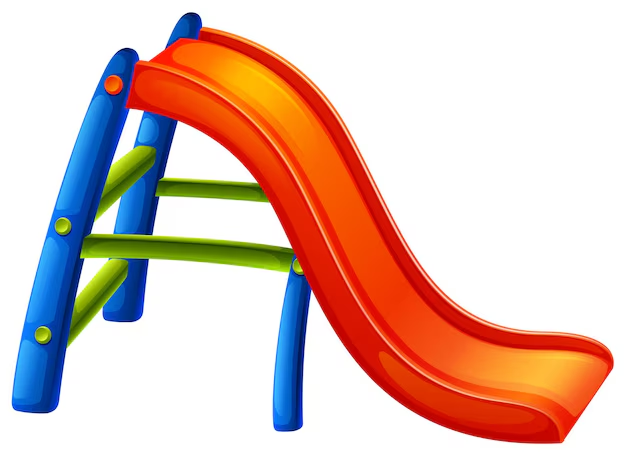 [Speaker Notes: Ce virelangue a été travaillé en classe ; il est donc connu des élèves.

Le 1er élève de la 1ère équipe s’avance et lit ce virelangue de façon intelligible.Les 2 membres du jury évaluent cet élève en utilisant les fiches d’évaluation.
Le 1er élève de la 2ème équipe s’avance et lit ce virelangue de façon intelligible.Les 2 membres du jury évaluent cet élève et ainsi de suite.
Les membres de jury communiquent les notes à la personne qui saisit les résultats sur un fichier Excel.]
2ème manche – Virelangue 2
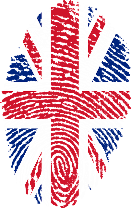 I can think of six thin things, but I can think of six thick things too.
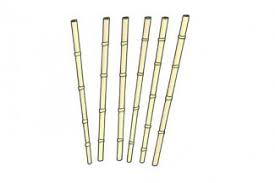 [Speaker Notes: Ce virelangue a été travaillé en classe ; il est donc connu des élèves.

Le 2ème  élève de la 1ère équipe s’avance et lit ce virelangue de façon intelligible.Les 2 membres du jury évaluent cet élève en utilisant les fiches d’évaluation.
Le 2ème élève de la 2ème équipe s’avance et lit ce virelangue de façon intelligible.Les 2 membres du jury évaluent cet élève et ainsi de suite.
Les membres du jury communiquent les notes à la personne qui saisit les résultats sur un fichier Excel.]
2ème manche – Virelangue 3
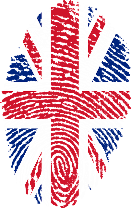 Seeing some sunshine Susan sang a song at the seaside on the 6th of September.
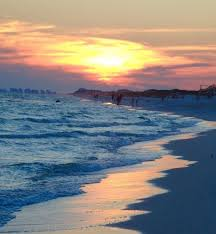 [Speaker Notes: Ce virelangue a été travaillé en classe ; il est donc connu des élèves.

Le 3ème  élève de la 1ère équipe s’avance et lit ce virelangue de façon intelligible.Les 2 membres du jury évaluent cet élève en utilisant les fiches d’évaluation.
Le 3ème élève de la 2ème équipe s’avance et lit ce virelangue de façon intelligible.Les 2 membres du jury évaluent cet élève et ainsi de suite.
Les membres du jury communiquent les notes à la personne qui saisit les résultats sur un fichier Excel.

Reprenons l’exemple 1 (voir diapositive 16) :Au départ, vous comptiez 20 équipes en anglais, 12 en espagnol et 6 en allemand.A l’issue de la première manche, vous avez éliminé 4 équipes en anglais, 2 en espagnol et 1 allemand.A l’issue de cette deuxième manche, vous pouvez éliminer 5 équipes en anglais, 3 en espagnol et 1 en allemand.=> A ce stade du concours, il reste donc 11 équipes en anglais, 7 en espagnol et 4 en allemand.

Reprenons l’exemple 2 :Au départ, vous comptiez 20 équipes en anglais uniquement.A l’issue de la première manche, vous avez éliminé 2 équipes.A l’issue de cette deuxième manche, vous pouvez à nouveau éliminer 3 équipes.=> A ce stade du concours, il reste donc 15 équipes en anglais.]
3ème manche – Virelangue 1
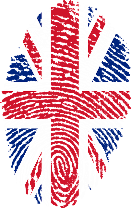 We surely shall see the sun shine soon.
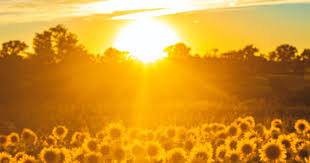 [Speaker Notes: Ce virelangue n’a pas été travaillé en classe ; il est donc inconnu des élèves.

Distribuer une version papier des virelangues inconnus. Laisser entre 10 et 15 minutes à chaque équipe pour lire, s’entraîner et se répartir les virelangues. Veiller à ce que chaque élève passe une fois. 

Le 1er élève de la 1ère équipe s’avance et lit ce virelangue de façon intelligible.Les 2 membres du jury évaluent cet élève en utilisant les fiches d’évaluation.
Le 1er élève de la 2ème équipe s’avance et lit ce virelangue de façon intelligible.Les 2 membres du jury évaluent cet élève et ainsi de suite.
Les membres du jury communiquent les notes à la personne qui saisit les résultats sur un fichier Excel.]
3ème manche – Virelangue 2
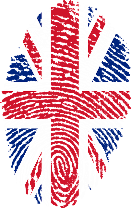 I thought a thought. But the thought I thought wasn’t the thought I thought I thought. If the thought I thought I thought had been the thought I thought, I wouldn’t have thought so much.
[Speaker Notes: Ce virelangue n’a pas été travaillé en classe ; il est donc inconnu des élèves.

Le 2ème  élève de la 1ère équipe s’avance et lit ce virelangue de façon intelligible.Les 2 membres du jury évaluent cet élève en utilisant les fiches d’évaluation.
Le 2ème élève de la 2ème équipe s’avance et lit ce virelangue de façon intelligible.Les 2 membres du jury évaluent cet élève et ainsi de suite.
Les membres du jury communiquent les notes à la personne qui saisit les résultats sur un fichier Excel.]
3ème manche – Virelangue 3
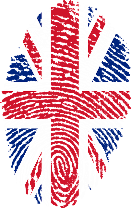 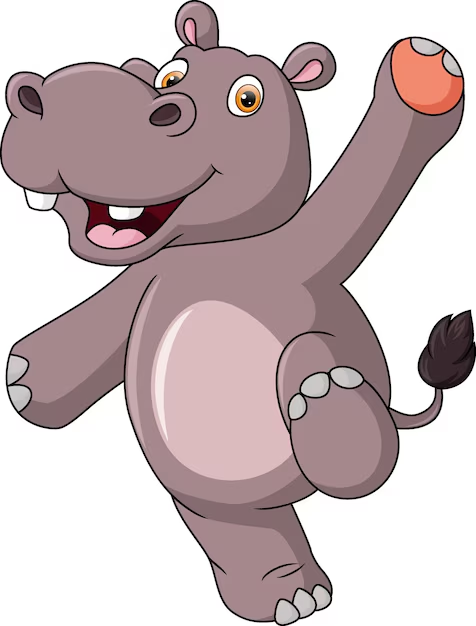 A happy hippo hopped and hiccupped.
[Speaker Notes: Ce virelangue n’a pas été travaillé en classe ; il est donc inconnu des élèves.

Le 3ème  élève de la 1ère équipe s’avance et lit ce virelangue de façon intelligible.Les 2 membres du jury évaluent cet élève en utilisant les fiches d’évaluation.
Le 3ème élève de la 2ème équipe s’avance et lit ce virelangue de façon intelligible.Les 2 membres du jury évaluent cet élève et ainsi de suite.
Les membres du jury communiquent les notes à la personne qui saisit les résultats sur un fichier Excel.

Reprenons l’exemple 1 (voir diapositives 16 et 19) :Au départ, vous comptiez 20 équipes en anglais, 12 en espagnol et 6 en allemand.A l’issue de la première manche, vous avez éliminé 4 équipes en anglais, 2 en espagnol et 1 allemand.A l’issue de la deuxième manche, vous pouvez à nouveau éliminer 5 équipes en anglais, 3 en espagnol et 1 en allemand.A l’issue de cette troisième manche, vous pouvez à nouveau éliminer 5 équipes en anglais, 3 en espagnol et 2 en allemand.=> A ce stade du concours, il reste donc 6 équipes en anglais, 4 en espagnol et 2 en allemand, soit 12 équipes toutes langues confondues pour représenter votre lycée lors de la finale du mardi 18 mars 2025.
Reprenons l’exemple 2 :Au départ, vous comptiez 20 équipes en anglais uniquement.A l’issue de la première manche, vous avez éliminé 2 équipes.A l’issue de la deuxième manche, vous pouvez à nouveau éliminer 3 équipes.A l’issue de cette troisième manche, vous pouvez éliminer 3 équipes.=> A ce stade du concours, il reste donc 12 équipes en anglais pour représenter votre lycée.]
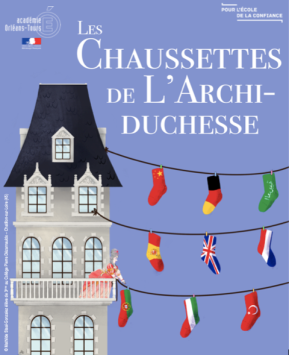 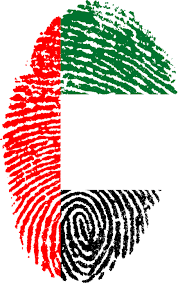 ARABE
[Speaker Notes: On peut imaginer que toutes les équipes font les 3 manches et que seules les 3 meilleures équipes (ou plus selon le nombre d’équipes dans votre établissement) participent à la finale qui aura lieu le mardi 18 mars 2025.]
1ère manche – Virelangue 1
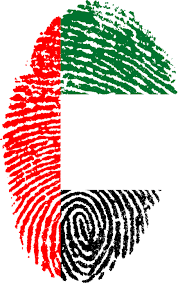 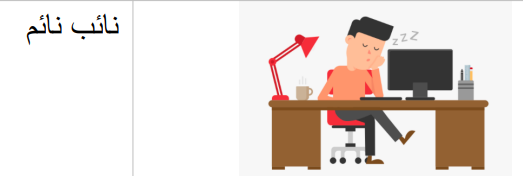 [Speaker Notes: Ce virelangue a été travaillé en classe ; il est donc connu des élèves.
Les enseignants déterminent l’ordre de passage des équipes.

Le 1er élève de la 1ère équipe s’avance et lit ce virelangue de façon intelligible.Les 2 membres du jury évaluent cet élève en utilisant les fiches d’évaluation.
Le 1er élève de la 2ème équipe s’avance et lit ce virelangue de façon intelligible.Les 2 membres du jury évaluent cet élève et ainsi de suite.

Les membres du jury communiquent les notes à la personne qui saisit les résultats sur le fichier Excel (fourni par les organisateurs).]
1ère manche – Virelangue 2
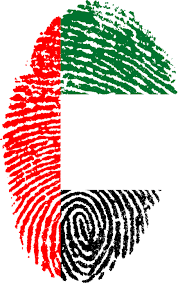 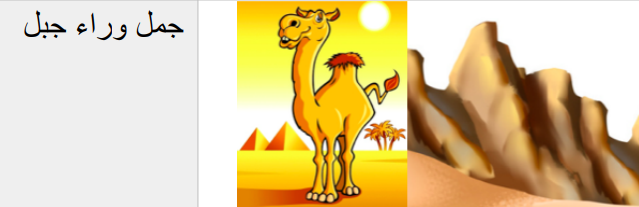 [Speaker Notes: Ce virelangue a été travaillé en classe ; il est donc connu des élèves.

Le 2ème  élève de la 1ère équipe s’avance et lit ce virelangue de façon intelligible.Les 2 membres du jury évaluent cet élève en utilisant les fiches d’évaluation.
Le 2ème élève de la 2ème équipe s’avance et lit ce virelangue de façon intelligible.Les 2 membres du jury évaluent cet élève et ainsi de suite.

Les membres du jury communiquent les notes à la personne qui saisit les résultats sur un fichier Excel.]
1ère manche – Virelangue 3
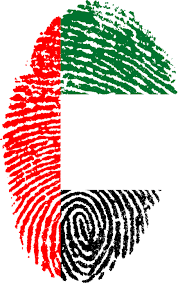 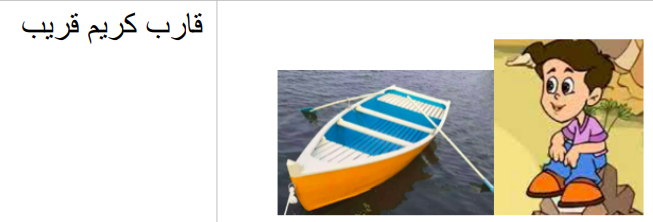 [Speaker Notes: Ce virelangue a été travaillé en classe ; il est donc connu des élèves.

Le 3ème  élève de la 1ère équipe s’avance et lit ce virelangue de façon intelligible.Les 2 membres du jury évaluent cet élève en utilisant les fiches d’évaluation.
Le 3ème élève de la 2ème équipe s’avance et lit ce virelangue de façon intelligible.Les 2 membres du jury évaluent cet élève et ainsi de suite.

Les membres du jury communiquent les notes à la personne qui saisit les résultats sur un fichier Excel.]
2ème manche – Virelangue 1
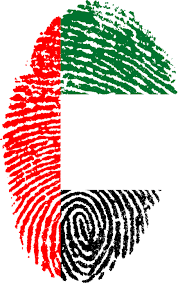 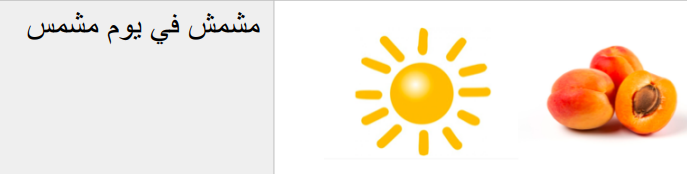 [Speaker Notes: Ce virelangue a été travaillé en classe ; il est donc connu des élèves.

Le 1er élève de la 1ère équipe s’avance et lit ce virelangue de façon intelligible.Les 2 membres du jury évaluent cet élève en utilisant les fiches d’évaluation.
Le 1er élève de la 2ème équipe s’avance et lit ce virelangue de façon intelligible.Les 2 membres du jury évaluent cet élève et ainsi de suite.

Les membres du jury communiquent les notes à la personne qui saisit les résultats sur un fichier Excel.]
2ème manche – Virelangue 2
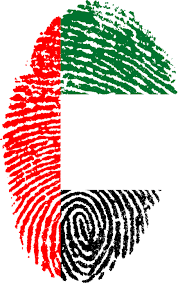 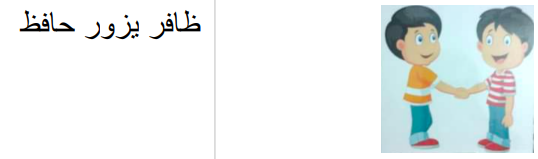 [Speaker Notes: Ce virelangue a été travaillé en classe ; il est donc connu des élèves.

Le 2ème  élève de la 1ère équipe s’avance et lit ce virelangue de façon intelligible.Les 2 membres du jury évaluent cet élève en utilisant les fiches d’évaluation.
Le 2ème élève de la 2ème équipe s’avance et lit ce virelangue de façon intelligible.Les 2 membres du jury évaluent cet élève et ainsi de suite.
Les membres du jury communiquent les notes à la personne qui saisit les résultats sur un fichier Excel.]
2ème manche – Virelangue 3
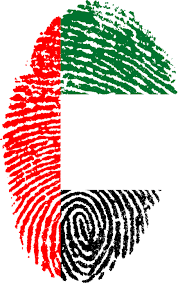 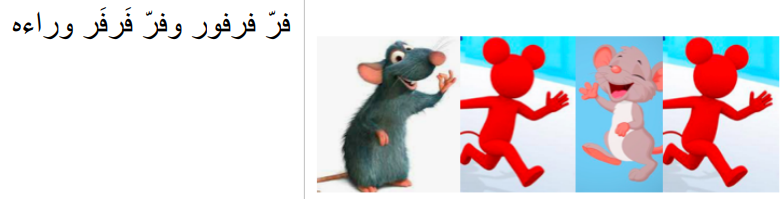 [Speaker Notes: Ce virelangue a été travaillé en classe ; il est donc connu des élèves.

Le 3ème  élève de la 1ère équipe s’avance et lit ce virelangue de façon intelligible.Les 2 membres du jury évaluent cet élève en utilisant les fiches d’évaluation.
Le 3ème élève de la 2ème équipe s’avance et lit ce virelangue de façon intelligible.Les 2 membres du jury évaluent cet élève et ainsi de suite.
Les membres du jury communiquent les notes à la personne qui saisit les résultats sur un fichier Excel.]
3ème manche – Virelangue 1
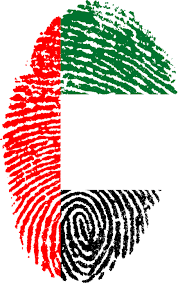 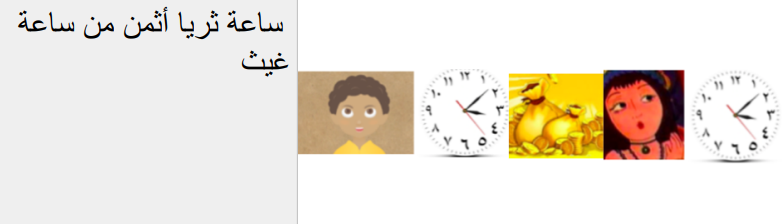 [Speaker Notes: Ce virelangue n’a pas été travaillé en classe ; il est donc inconnu des élèves.

Distribuer une version papier des virelangues inconnus. Laisser entre 10 et 15 minutes à chaque équipe pour lire, s’entraîner et se répartir les virelangues. Veiller à ce que chaque élève passe une fois. 

Le 1er élève de la 1ère équipe s’avance et lit ce virelangue de façon intelligible.Les 2 membres du jury évaluent cet élève en utilisant les fiches d’évaluation.
Le 1er élève de la 2ème équipe s’avance et lit ce virelangue de façon intelligible.Les 2 membres du jury évaluent cet élève et ainsi de suite.
Les membres de jury communiquent les notes à la personne qui saisit les résultats sur un fichier Excel (fourni par les organisateurs).]
3ème manche – Virelangue 2
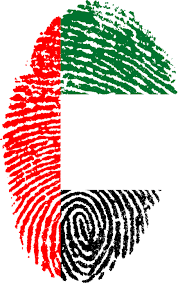 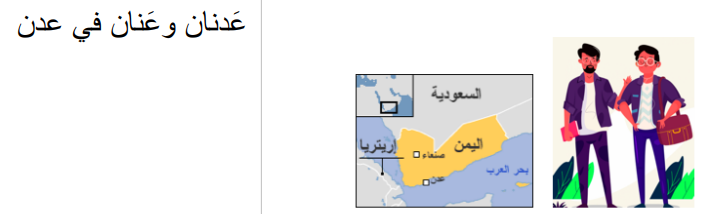 [Speaker Notes: Ce virelangue n’a pas été travaillé en classe ; il est donc inconnu des élèves.

Le 2ème  élève de la 1ère équipe s’avance et lit ce virelangue de façon intelligible.Les 2 membres du jury évaluent cet élève en utilisant les fiches d’évaluation.
Le 2ème élève de la 2ème équipe s’avance et lit ce virelangue de façon intelligible.Les 2 membres du jury évaluent cet élève et ainsi de suite.
Les membres du jury communiquent les notes à la personne qui saisit les résultats sur un fichier Excel (fourni par les organisateurs).]
3ème manche – Virelangue 3
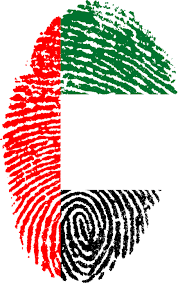 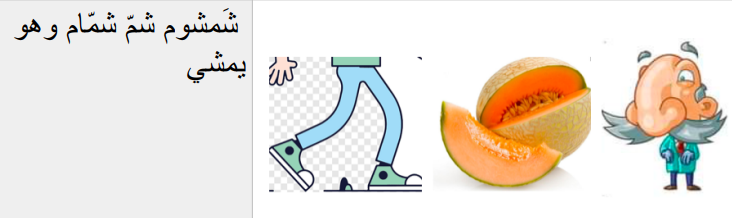 [Speaker Notes: Ce virelangue n’a pas été travaillé en classe ; il est donc inconnu des élèves.

Le 3ème  élève de la 1ère équipe s’avance et lit ce virelangue de façon intelligible.Les 2 membres du jury évaluent cet élève en utilisant les fiches d’évaluation.
Le 3ème élève de la 2ème équipe s’avance et lit ce virelangue de façon intelligible.Les 2 membres du jury évaluent cet élève et ainsi de suite.

Les membres du jury communiquent les notes à la personne qui saisit les résultats sur un fichier Excel (fourni par les organisateurs).

On peut imaginer que toutes les équipes font les 3 manches et que seules les 3 meilleures équipes participent à la finale qui aura lieu le mardi 18 mars 2025.]
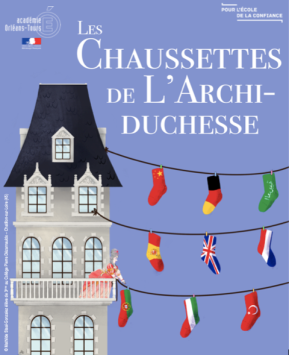 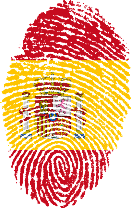 1ère manche – Virelangue 1
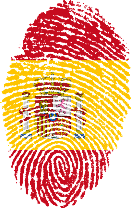 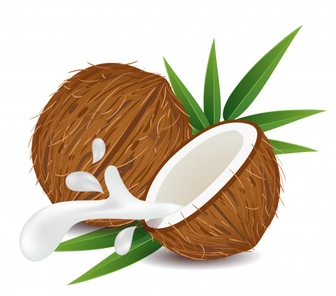 Como poco coco como, 
poco coco compro.
[Speaker Notes: Ce virelangue a été travaillé en classe ; il est donc connu des élèves.

Les enseignants déterminent l’ordre de passage des équipes.

Le 1er élève de la 1ère équipe s’avance et lit ce virelangue de façon intelligible.Les 2 membres du jury évaluent cet élève en utilisant les fiches d’évaluation.
Le 1er élève de la 2ème équipe s’avance et lit ce virelangue de façon intelligible.Les 2 membres du jury évaluent cet élève et ainsi de suite.
Les membres du jury communiquent les notes à la personne qui saisit les résultats sur le fichier Excel (fourni par les organisateurs).]
1ère manche – Virelangue 2
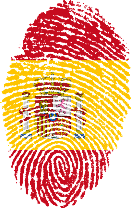 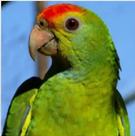 La cara del loro  
se aclara con cloro,
claro, con cloro
se aclara la cara del loro.
[Speaker Notes: Ce virelangue a été travaillé en classe ; il est donc connu des élèves.

Le 2ème  élève de la 1ère équipe s’avance et lit ce virelangue de façon intelligible.Les 2 membres du jury évaluent cet élève en utilisant les fiches d’évaluation.
Le 2ème élève de la 2ème équipe s’avance et lit ce virelangue de façon intelligible.Les 2 membres du jury évaluent cet élève et ainsi de suite.
Les membres du jury communiquent les notes à la personne qui saisit les résultats sur un fichier Excel.]
1ère manche – Virelangue 3
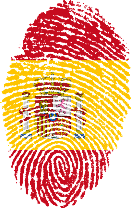 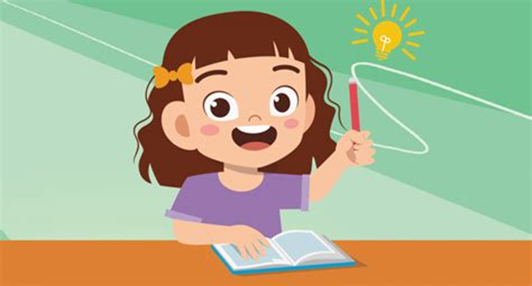 Saber que se sabe lo que se sabe y que no se sabe lo que no se sabe, he aquí el verdadero saber.
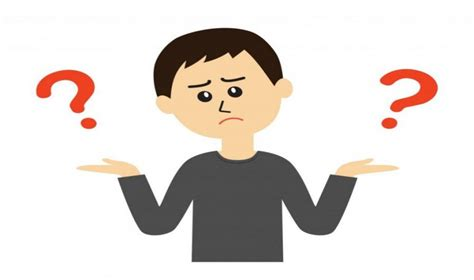 [Speaker Notes: Ce virelangue a été travaillé en classe ; il est donc connu des élèves.

Le 3ème  élève de la 1ère équipe s’avance et lit ce virelangue de façon intelligible.Les 2 membres du jury évaluent cet élève en utilisant les fiches d’évaluation.
Le 3ème élève de la 2ème équipe s’avance et lit ce virelangue de façon intelligible.Les 2 membres du jury évaluent cet élève et ainsi de suite.
Les membres du jury communiquent les notes à la personne qui saisit les résultats sur un fichier Excel.


A l’issue de cette première manche, une ou plusieurs équipes quittent le concours. C’est à vous de décider combien d’équipes vous devez éliminer.Gardez à l’esprit qu’à l'issue de cette première partie 12 équipes maximum, toutes langues confondues, participent à la finale.
Exemple 1 :si vous comptez 20 équipes en anglais, 12 en espagnol et 6 en allemand, alors vous pouvez décider qu’à l'issue de cette première partie il y aura 6 équipes en anglais, 4 en espagnol et 2 en allemand pour représenter votre lycée lors de la finale du mardi 18 mars 2025.=> A l’issue de la première manche, 4 équipes seront éliminées en anglais, 2 en espagnol et 1 en allemand.
Exemple 2 :Si vous comptez 20 équipes en espagnol et qu’aucune autre langue ne participe à ce concours, alors vous pouvez décider qu’à l’issue de cette première manche 2 équipes seront éliminées.]
Virelangue supplémentaire
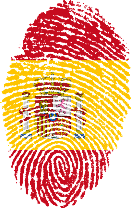 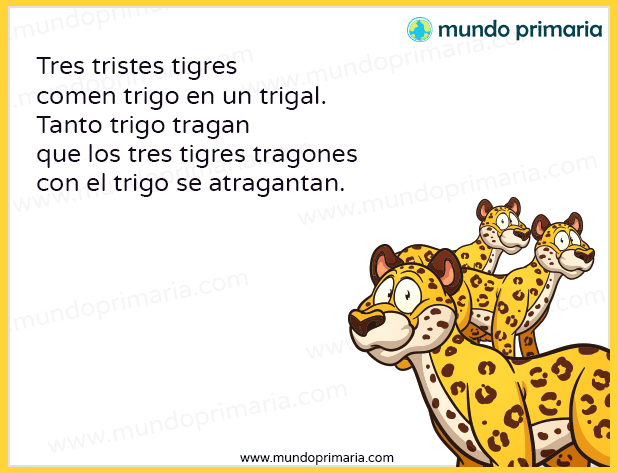 [Speaker Notes: Ces virelangues supplémentaires peuvent être travaillés en classe. Ils peuvent être utilisés dans 2 cas :

1er cas :  il faut départager 2 équipes ex-aequo.
2ème cas : vous avez beaucoup d’équipes et vous ne souhaitez pas éliminer trop d’équipes à l’issue de chaque manche. Si vous avez 20 équipes d’une même langue, cela oblige à éliminer 4, voire 5 équipes, à la fin de chaque manche.]
2ème manche – Virelangue 1
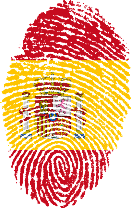 Pedro Pablo Pérez Pereira, 
pobre pintor portugués, 
pinta preciosos paisajes por poca plata, 
para poder pasar por París.
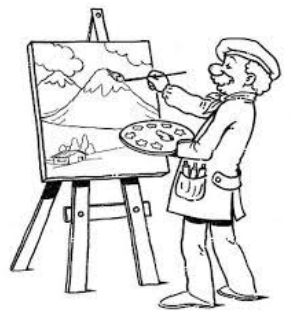 [Speaker Notes: Ce virelangue a été travaillé en classe ; il est donc connu des élèves.

Le 1er élève de la 1ère équipe s’avance et lit ce virelangue de façon intelligible.Les 2 membres du jury évaluent cet élève en utilisant les fiches d’évaluation.
Le 1er élève de la 2ème équipe s’avance et lit ce virelangue de façon intelligible.Les 2 membres du jury évaluent cet élève et ainsi de suite.
Les membres du jury communiquent les notes à la personne qui saisit les résultats sur un fichier Excel.]
2ème manche – Virelangue 2
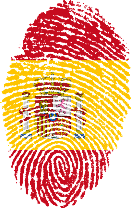 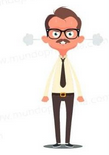 Eugenio es muy ingenuo, pero qué mal genio tiene el ingenuo de Eugenio
[Speaker Notes: Ce virelangue a été travaillé en classe, il est donc connu des élèves.

Le 2ème élève de la 1ère équipe s’avance et lit ce virelangue de façon intelligible.Les 2 membres du jury évaluent cet élève en utilisant les fiches d’évaluation.
Le 2ème élève de la 2ème équipe s’avance et lit ce virelangue de façon intelligible.Les 2 membres du jury évaluent cet élève et ainsi de suite.
Les membres du jury communiquent les notes à la personne qui saisit les résultats sur un fichier Excel.]
2ème manche – Virelangue 3
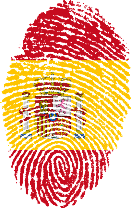 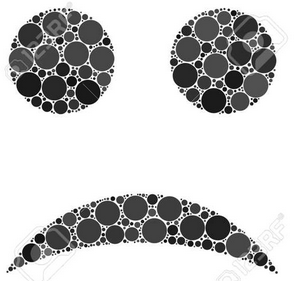 La tribu triste tritura un triste tinte,
el triste tinte que tritura la tribu triste,
es el triste tinte que la triste tribu trituró.
[Speaker Notes: Ce virelangue a été travaillé en classe ; il est donc connu des élèves.

Le 3ème  élève de la 1ère équipe s’avance et lit ce virelangue de façon intelligible.Les 2 membres du jury évaluent cet élève en utilisant les fiches d’évaluation.
Le 3ème élève de la 2ème équipe s’avance et lit ce virelangue de façon intelligible.Les 2 membres du jury évaluent cet élève et ainsi de suite.
Les membres du jury communiquent les notes à la personne qui saisit les résultats sur un fichier Excel.

Reprenons l’exemple 1 (voir diapositive 36) :Au départ, vous comptiez 20 équipes en anglais, 12 en espagnol et 6 en allemand.A l’issue de la première manche, vous avez éliminé 4 équipes en anglais, 2 en espagnol et 1 allemand.A l’issue de cette deuxième manche, vous pouvez éliminer 5 équipes en anglais, 3 en espagnol et 1 en allemand.=> A ce stade du concours, il reste donc 11 équipes en anglais, 7 en espagnol et 4 en allemand.

Reprenons l’exemple 2 :Au départ, vous comptiez 20 équipes en espagnol uniquement.A l’issue de la première manche, vous avez éliminé 2 équipes.A l’issue de cette deuxième manche, vous pouvez à nouveau éliminer 3 équipes.=> A ce stade du concours, il reste donc 15 équipes en espagnol.]
Virelangue supplémentaire
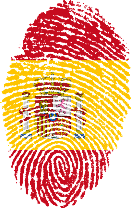 Pepe pela patatas para una tortilla y para la ensalada. 
Pepa pela que pela, pela que pela y se empapa.
[Speaker Notes: Ces virelangues  supplémentaires peuvent être travaillés en classe. Ils peuvent être utilisés dans 2 cas :

1er cas :  il faut départager 2 équipes ex-aequo.
2ème cas : vous avez beaucoup d’équipes et vous ne souhaitez pas éliminer trop d’équipes à l’issue de chaque manche. Si vous avez 20 équipes d’une même langue, cela oblige à éliminer 4 voire 5 équipes à la fin de chaque manche.]
3ème manche – Virelangue 1
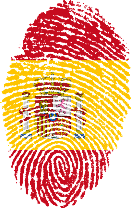 Hugo tuvo un tubo, pero el tubo que tuvo se le rompió. 
Para recuperar el tubo que tuvo, 
tuvo que comprar un tubo igual al tubo que tuvo.
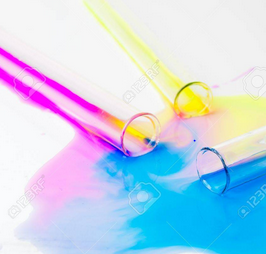 [Speaker Notes: Ce virelangue n’a pas été travaillé en classe ; il est donc inconnu des élèves.

Distribuer une version papier des virelangues inconnus. Laisser entre 10 et 15 minutes à chaque équipe pour lire, s’entraîner et se répartir les virelangues. Veiller à ce que chaque élève passe une fois. 

Le 1er élève de la 1ère équipe s’avance et lit ce virelangue de façon intelligible.Les 2 membres du jury évaluent cet élève en utilisant les fiches d’évaluation.
Le 1er élève de la 2ème équipe s’avance et lit ce virelangue de façon intelligible.Les 2 membres du jury évaluent cet élève et ainsi de suite.
Les membres du jury communiquent les notes à la personne qui saisit les résultats sur un fichier Excel.]
3ème manche – Virelangue 2
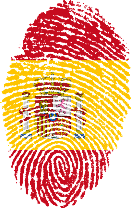 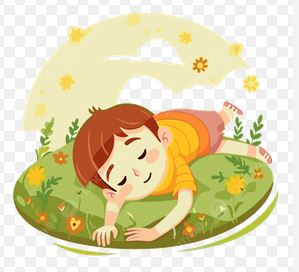 El niño está sosegado. 
¿Quién lo desasosegará?
[Speaker Notes: Ce virelangue n’a pas été travaillé en classe ; il est donc inconnu des élèves.

Le 2ème élève de la 1ère équipe s’avance et lit ce virelangue de façon intelligible.Les 2 membres du jury évaluent cet élève en utilisant les fiches d’évaluation.
Le 2ème élève de la 2ème équipe s’avance et lit ce virelangue de façon intelligible.Les 2 membres du jury évaluent cet élève et ainsi de suite.
Les membres du jury communiquent les notes à la personne qui saisit les résultats sur un fichier Excel.]
3ème manche – Virelangue 3
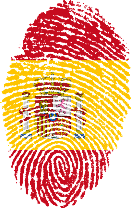 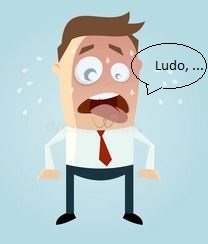 Lado, ledo, lido, lodo, ludo, 
Decirlo al revés lo dudo.
Ludo, lodo, lido, ledo, lado
¡Qué trabajo me ha costado!
[Speaker Notes: Ce virelangue n’a pas été travaillé en classe ; il est donc inconnu des élèves.

Le 3ème  élève de la 1ère équipe s’avance et lit ce virelangue de façon intelligible.Les 2 membres du jury évaluent cet élève en utilisant les fiches d’évaluation.
Le 3ème élève de la 2ème équipe s’avance et lit ce virelangue de façon intelligible.Les 2 membres du jury évaluent cet élève et ainsi de suite.
Les membres du jury communiquent les notes à la personne qui saisit les résultats sur un fichier Excel.

Reprenons l’exemple 1 (voir diapositives 36 et 40) :Au départ, vous comptiez 20 équipes en anglais, 12 en espagnol et 6 en allemand.A l’issue de la première manche, vous avez éliminé 4 équipes en anglais, 2 en espagnol et 1 allemand.A l’issue de la deuxième manche, vous pouvez à nouveau éliminer 5 équipes en anglais, 3 en espagnol et 1 en allemand.A l’issue de cette troisième manche, vous pouvez à nouveau éliminer 5 équipes en anglais, 3 en espagnol et 2 en allemand.=> A ce stade du concours, il reste donc 6 équipes en anglais, 4 en espagnol et 2 en allemand, soit 12 équipes toutes langues confondues pour représenter votre collège lors de la finale du mardi 18 mars 2025.
Reprenons l’exemple 2 :Au départ, vous comptiez 20 équipes en espagnol uniquement.A l’issue de la première manche, vous avez éliminé 2 équipes.A l’issue de la deuxième manche, vous pouvez à nouveau éliminer 3 équipes.A l’issue de cette troisième manche, vous pouvez éliminer 3 équipes.=> A ce stade du concours, il reste donc 12 équipes en anglais pour représenter votre collège.]
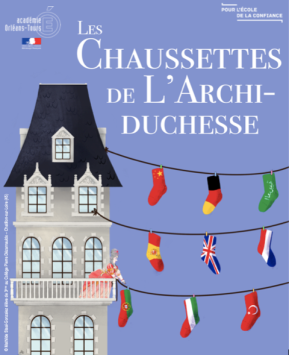 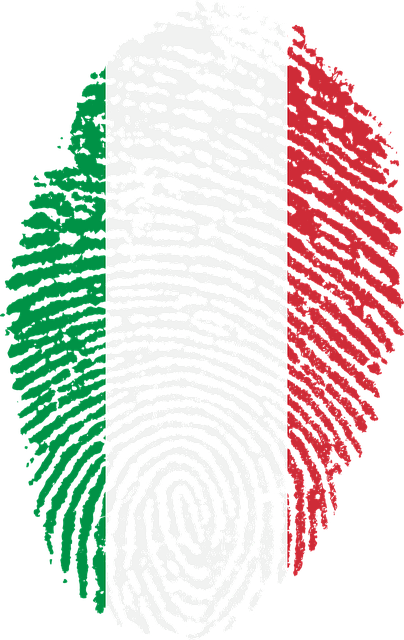 1ère manche – Virelangue 1
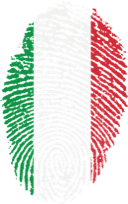 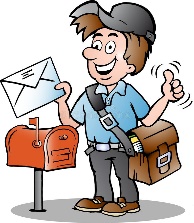 O postino che porti la posta, 
dimmi postino che posta portasti?
[Speaker Notes: Ce virelangue a été travaillé en classe ; il est donc connu des élèves.

Les enseignants déterminent l’ordre de passage des équipes.

Le 1er élève de la 1ère équipe s’avance et lit ce virelangue de façon intelligible.Les 2 membres du jury évaluent cet élève en utilisant les fiches d’évaluation.
Le 1er élève de la 2ème équipe s’avance et lit ce virelangue de façon intelligible.Les 2 membres du jury évaluent cet élève et ainsi de suite.
Les membres du jury communiquent les notes à la personne qui saisit les résultats sur le fichier Excel (fourni par les organisateurs).]
1ère manche – Virelangue 2
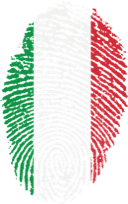 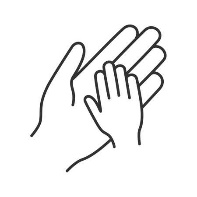 Forse Pietro potrà proteggerla.
[Speaker Notes: Ce virelangue a été travaillé en classe ; il est donc connu des élèves.

Le 2ème  élève de la 1ère équipe s’avance et lit ce virelangue de façon intelligible.Les 2 membres du jury évaluent cet élève en utilisant les fiches d’évaluation.
Le 2ème élève de la 2ème équipe s’avance et lit ce virelangue de façon intelligible.Les 2 membres du jury évaluent cet élève et ainsi de suite.
Les membres du jury communiquent les notes à la personne qui saisit les résultats sur un fichier Excel.]
1ère manche – Virelangue 3
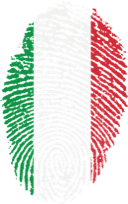 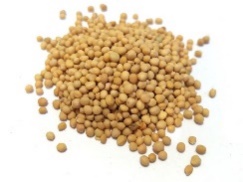 Chi seme di senapa secca semina, sempre seme di senapa secca raccoglie.
[Speaker Notes: Ce virelangue a été travaillé en classe ; il est donc connu des élèves.

Le 3ème  élève de la 1ère équipe s’avance et lit ce virelangue de façon intelligible.Les 2 membres du jury évaluent cet élève en utilisant les fiches d’évaluation.
Le 3ème élève de la 2ème équipe s’avance et lit ce virelangue de façon intelligible.Les 2 membres du jury évaluent cet élève et ainsi de suite.
Les membres du jury communiquent les notes à la personne qui saisit les résultats sur un fichier Excel.


A l’issue de cette première manche, une ou plusieurs équipes quittent le concours. C’est à vous de décider combien d’équipes vous devez éliminer.Gardez à l’esprit qu’à l'issue de cette première partie 12 équipes maximum, toutes langues confondues, participent à la finale.
Exemple 1 :si vous comptez 20 équipes en anglais, 12 en espagnol et 6 en italien, alors vous pouvez décider qu’à l'issue de cette première partie il y aura 6 équipes en anglais, 4 en espagnol et 2 en italien pour représenter votre lycée lors de la finale du mardi 18 mars 2025.=> A l’issue de la première manche, 4 équipes seront éliminées en anglais, 2 en espagnol et 1 en italien.
Exemple 2 :Si vous comptez 20 équipes en italien et qu’aucune autre langue ne participe à ce concours, alors vous pouvez décider qu’à l’issue de cette première manche 2 équipes seront éliminées.]
2ème manche – Virelangue 1
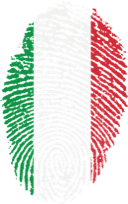 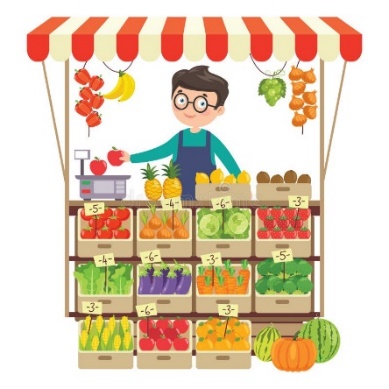 In via dell'agnolo c'era un pizzicagnolo che aveva un frignolo sul dito mignolo.
[Speaker Notes: Ce virelangue a été travaillé en classe ; il est donc connu des élèves.

Le 1er élève de la 1ère équipe s’avance et lit ce virelangue de façon intelligible.Les 2 membres du jury évaluent cet élève en utilisant les fiches d’évaluation.
Le 1er élève de la 2ème équipe s’avance et lit ce virelangue de façon intelligible.Les 2 membres du jury évaluent cet élève et ainsi de suite.
Les membres du jury communiquent les notes à la personne qui saisit les résultats sur un fichier Excel.]
2ème manche – Virelangue 2
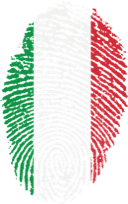 Scopa la casa, la scopa si sciupa; ma, se non scopo sciupando la scopa, la mia casetta con cosa la scopo ?
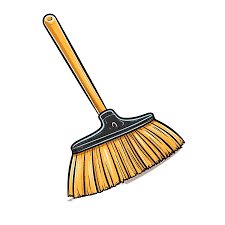 [Speaker Notes: Ce virelangue a été travaillé en classe ; il est donc connu des élèves.

Le 2ème  élève de la 1ère équipe s’avance et lit ce virelangue de façon intelligible.Les 2 membres du jury évaluent cet élève en utilisant les fiches d’évaluation.
Le 2ème élève de la 2ème équipe s’avance et lit ce virelangue de façon intelligible.Les 2 membres du jury évaluent cet élève et ainsi de suite.
Les membres du jury communiquent les notes à la personne qui saisit les résultats sur un fichier Excel.]
2ème manche – Virelangue 3
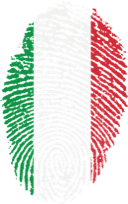 A che serve che la serva si conservi la conserva se la serva quando serve non si serve di conserva ?
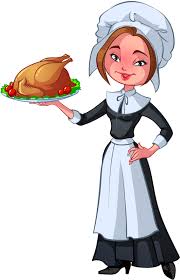 [Speaker Notes: Ce virelangue a été travaillé en classe ; il est donc connu des élèves.

Le 3ème  élève de la 1ère équipe s’avance et lit ce virelangue de façon intelligible.Les 2 membres du jury évaluent cet élève en utilisant les fiches d’évaluation.
Le 3ème élève de la 2ème équipe s’avance et lit ce virelangue de façon intelligible.Les 2 membres du jury évaluent cet élève et ainsi de suite.
Les membres du jury communiquent les notes à la personne qui saisit les résultats sur un fichier Excel.


Reprenons l’exemple 1 (voir diapositive 48) :Au départ, vous comptiez 20 équipes en anglais, 12 en espagnol et 6 en italien.A l’issue de la première manche, vous avez éliminé 4 équipes en anglais, 2 en espagnol et 1 en italien.A l’issue de cette deuxième manche, vous pouvez éliminer 5 équipes en anglais, 3 en espagnol et 1 en italien.=> A ce stade du concours, il reste donc 11 équipes en anglais, 7 en espagnol et 4 en italien.

Reprenons l’exemple 2 :Au départ, vous comptiez 20 équipes en italien uniquement.A l’issue de la première manche, vous avez éliminé 2 équipes.A l’issue de cette deuxième manche, vous pouvez à nouveau éliminer 3 équipes.=> A ce stade du concours, il reste donc 15 équipes en italien.]
3ème manche – Virelangue 1
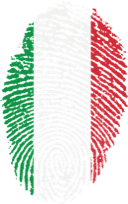 Tremotino ha perso il proprio giubbottino. Traballando, lo riporta un contadino che vuol dargli un contentino.
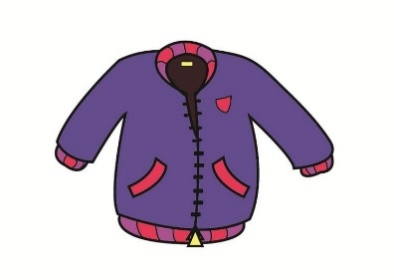 [Speaker Notes: Ce virelangue n’a pas été travaillé en classe ; il est donc inconnu des élèves.

Distribuer une version papier des virelangues inconnus. Laisser entre 10 et 15 minutes à chaque équipe pour lire, s’entraîner et se répartir les virelangues. Veiller à ce que chaque élève passe une fois. 

Le 1er élève de la 1ère équipe s’avance et lit ce virelangue de façon intelligible.Les 2 membres du jury évaluent cet élève en utilisant les fiches d’évaluation.
Le 1er élève de la 2ème équipe s’avance et lit ce virelangue de façon intelligible.Les 2 membres du jury évaluent cet élève et ainsi de suite.
Les membres du jury communiquent les notes à la personne qui saisit les résultats sur un fichier Excel.]
3ème manche – Virelangue 2
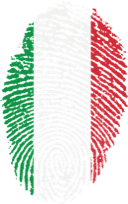 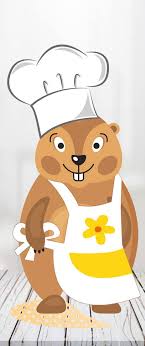 La marmotta, quando annotta, nella grotta già borbotta, che la pappa non è cotta! Quando è cotta riborbotta, perché scotta!
[Speaker Notes: Ce virelangue n’a pas été travaillé en classe ; il est donc inconnu des élèves.

Le 2ème  élève de la 1ère équipe s’avance et lit ce virelangue de façon intelligible.Les 2 membres du jury évaluent cet élève en utilisant les fiches d’évaluation.
Le 2ème élève de la 2ème équipe s’avance et lit ce virelangue de façon intelligible.Les 2 membres du jury évaluent cet élève et ainsi de suite.
Les membres du jury communiquent les notes à la personne qui saisit les résultats sur un fichier Excel.]
3ème manche – Virelangue 3
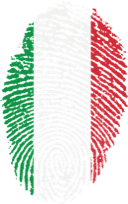 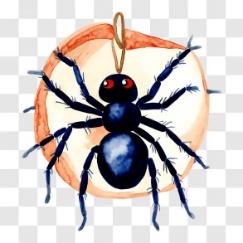 Regna il ragno dentro il buco, nella mela regna il bruco, nella mela il bruco regna, dentro il buco il ragno regna.
[Speaker Notes: Ce virelangue n’a pas été travaillé en classe ; il est donc inconnu des élèves.

Le 3ème  élève de la 1ère équipe s’avance et lit ce virelangue de façon intelligible.Les 2 membres du jury évaluent cet élève en utilisant les fiches d’évaluation.
Le 3ème élève de la 2ème équipe s’avance et lit ce virelangue de façon intelligible.Les 2 membres du jury évaluent cet élève et ainsi de suite.
Les membres du jury communiquent les notes à la personne qui saisit les résultats sur un fichier Excel.

Reprenons l’exemple 1 (voir diapositives 48 et 51) :Au départ, vous comptiez 20 équipes en anglais, 12 en espagnol et 6 en italien.A l’issue de la première manche, vous avez éliminé 4 équipes en anglais, 2 en espagnol et 1 en italien.A l’issue de la deuxième manche, vous pouvez à nouveau éliminer 5 équipes en anglais, 3 en espagnol et 1 en italien.A l’issue de cette troisième manche, vous pouvez à nouveau éliminer 5 équipes en anglais, 3 en espagnol et 2 en italien.=> A ce stade du concours, il reste donc 6 équipes en anglais, 4 en espagnol et 2 en italien, soit 12 équipes toutes langues confondues pour représenter votre lycée lors de la finale du mardi 18 mars 2025.
Reprenons l’exemple 2 :Au départ, vous comptiez 20 équipes en italien uniquement.A l’issue de la première manche, vous avez éliminé 2 équipes.A l’issue de la deuxième manche, vous pouvez à nouveau éliminer 3 équipes.A l’issue de cette troisième manche, vous pouvez éliminer 3 équipes.=> A ce stade du concours, il reste donc 12 équipes en italien pour représenter votre lycée.]
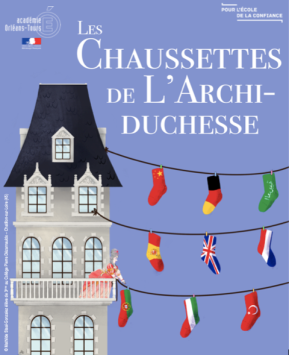 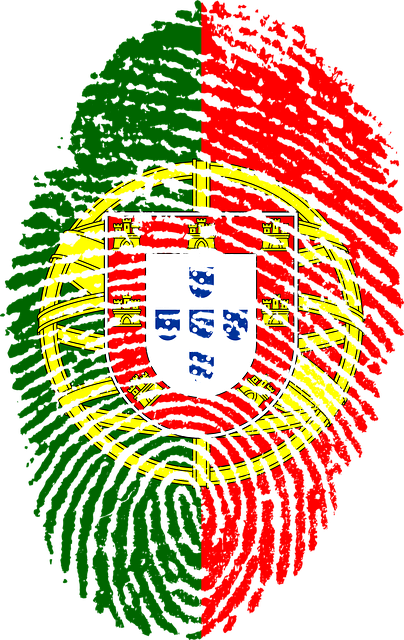 PORTUGAIS
1ère manche – Virelangue 1
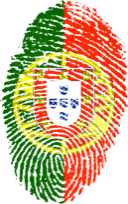 Quem a paca cara compra, paca cara pagará
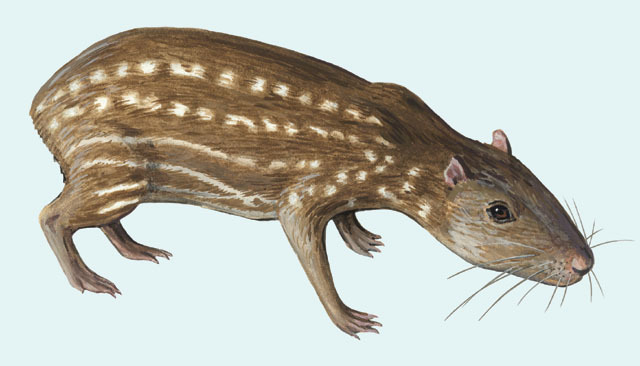 [Speaker Notes: Ce virelangue a été travaillé en classe ; il est donc connu des élèves.

Les enseignants déterminent l’ordre de passage des équipes.

Le 1er élève de la 1ère équipe s’avance et lit ce virelangue de façon intelligible.Les 2 membres du jury évaluent cet élève en utilisant les fiches d’évaluation.
Le 1er élève de la 2ème équipe s’avance et lit ce virelangue de façon intelligible.Les 2 membres du jury évaluent cet élève et ainsi de suite.
Les membres du jury communiquent les notes à la personne qui saisit les résultats sur le fichier Excel (fourni par les organisateurs).]
1ère manche – Virelangue 2
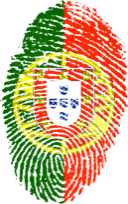 O sabiá não sabia que o sábio sabia que o sabiá não sabia assobiar.
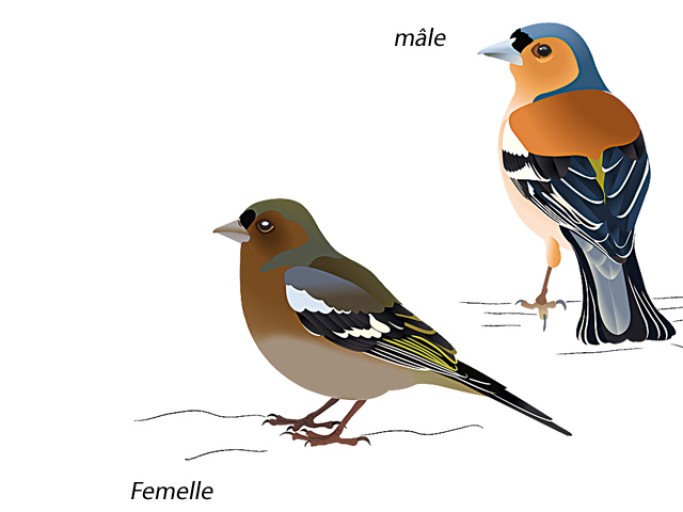 [Speaker Notes: Ce virelangue a été travaillé en classe ; il est donc connu des élèves.

Le 2ème  élève de la 1ère équipe s’avance et lit ce virelangue de façon intelligible.Les 2 membres du jury évaluent cet élève en utilisant les fiches d’évaluation.
Le 2ème élève de la 2ème équipe s’avance et lit ce virelangue de façon intelligible.Les 2 membres du jury évaluent cet élève et ainsi de suite.
Les membres du jury communiquent les notes à la personne qui saisit les résultats sur un fichier Excel.]
1ère manche – Virelangue 3
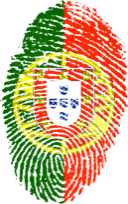 Olha o sapo dentro do saco. O saco com o sapo dentro. 
O sapo batendo papo e 
o papo soltando o vento.
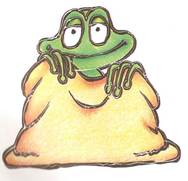 [Speaker Notes: Ce virelangue a été travaillé en classe ; il est donc connu des élèves.

Le 3ème  élève de la 1ère équipe s’avance et lit ce virelangue de façon intelligible.Les 2 membres du jury évaluent cet élève en utilisant les fiches d’évaluation.
Le 3ème élève de la 2ème équipe s’avance et lit ce virelangue de façon intelligible.Les 2 membres du jury évaluent cet élève et ainsi de suite.
Les membres du jury communiquent les notes à la personne qui saisit les résultats sur un fichier Excel.


A l’issue de cette première manche, une ou plusieurs équipes quittent le concours. C’est à vous de décider combien d’équipes vous devez éliminer.Gardez à l’esprit qu’à l'issue de cette première partie 12 équipes maximum, toutes langues confondues, participent à la finale.
Exemple 1 :si vous comptez 20 équipes en anglais, 12 en espagnol et 6 en portugais, alors vous pouvez décider qu’à l'issue de cette première partie il y aura 6 équipes en anglais, 4 en espagnol et 2 en portugais pour représenter votre lycée lors de la finale du mardi 18 mars 2025.=> A l’issue de la première manche, 4 équipes seront éliminées en anglais, 2 en espagnol et 1 en portugais.
Exemple 2 :Si vous comptez 20 équipes en portugais et qu’aucune autre langue ne participe à ce concours, alors vous pouvez décider qu’à l’issue de cette première manche 2 équipes seront éliminées.]
2ème manche – Virelangue 1
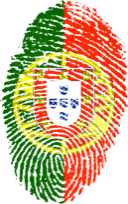 Farofa feita com muita farinha fofa faz uma fofoca feia.
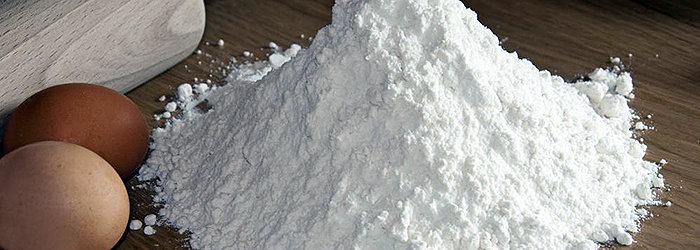 [Speaker Notes: Ce virelangue a été travaillé en classe ; il est donc connu des élèves.

Le 1er élève de la 1ère équipe s’avance et lit ce virelangue de façon intelligible.Les 2 membres du jury évaluent cet élève en utilisant les fiches d’évaluation.
Le 1er élève de la 2ème équipe s’avance et lit ce virelangue de façon intelligible.Les 2 membres du jury évaluent cet élève et ainsi de suite.
Les membres de jury communiquent les notes à la personne qui saisit les résultats sur un fichier Excel.]
2ème manche – Virelangue 2
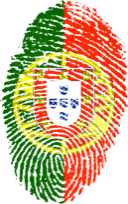 O que é que Cacá quer? 
Cacá quer caqui. 
Qual caqui que Cacá quer? Cacá quer qualquer caqui.
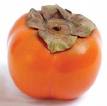 [Speaker Notes: Ce virelangue a été travaillé en classe ; il est donc connu des élèves.

Le 2ème  élève de la 1ère équipe s’avance et lit ce virelangue de façon intelligible.Les 2 membres du jury évaluent cet élève en utilisant les fiches d’évaluation.
Le 2ème élève de la 2ème équipe s’avance et lit ce virelangue de façon intelligible.Les 2 membres du jury évaluent cet élève et ainsi de suite.
Les membres du jury communiquent les notes à la personne qui saisit les résultats sur un fichier Excel.]
2ème manche – Virelangue 3
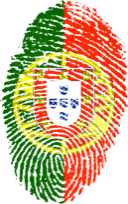 A vida é uma sucessiva sucessão de sucessões que se sucedem sucessivamente, sem suceder o sucesso.
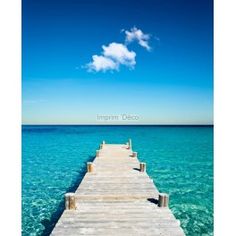 [Speaker Notes: Ce virelangue a été travaillé en classe ; il est donc connu des élèves.

Le 3ème  élève de la 1ère équipe s’avance et lit ce virelangue de façon intelligible.Les 2 membres du jury évaluent cet élève en utilisant les fiches d’évaluation.
Le 3ème élève de la 2ème équipe s’avance et lit ce virelangue de façon intelligible.Les 2 membres du jury évaluent cet élève et ainsi de suite.
Les membres de jury communiquent les notes à la personne qui saisit les résultats sur un fichier Excel.

Reprenons l’exemple 1 (voir diapositive 58) :Au départ, vous comptiez 20 équipes en anglais, 12 en espagnol et 6 en portugais.A l’issue de la première manche, vous avez éliminé 4 équipes en anglais, 2 en espagnol et 1 en portugais.A l’issue de cette deuxième manche, vous pouvez éliminer 5 équipes en anglais, 3 en espagnol et 1 en portugais.=> A ce stade du concours, il reste donc 11 équipes en anglais, 7 en espagnol et 4 en portugais.

Reprenons l’exemple 2 :Au départ, vous comptiez 20 équipes en portugais uniquement.A l’issue de la première manche, vous avez éliminé 2 équipes.A l’issue de cette deuxième manche, vous pouvez à nouveau éliminer 3 équipes.=> A ce stade du concours, il reste donc 15 équipes en portugais.]
3ème manche – Virelangue 1
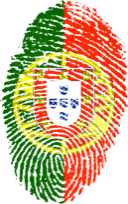 A babá boba bebeu o leite do bebê.
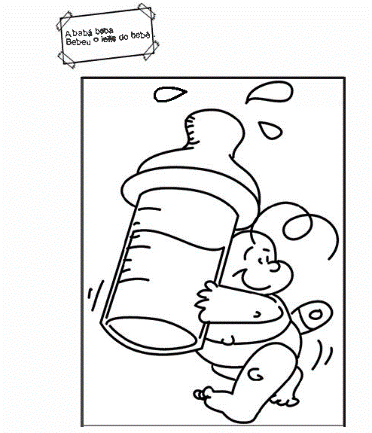 [Speaker Notes: Ce virelangue n’a pas été travaillé en classe ; il est donc inconnu des élèves.

Distribuer une version papier des virelangues inconnus. Laisser entre 10 et 15 minutes à chaque équipe pour lire, s’entraîner et se répartir les virelangues. Veiller à ce que chaque élève passe une fois. 

Le 1er élève de la 1ère équipe s’avance et lit ce virelangue de façon intelligible.Les 2 membres du jury évaluent cet élève en utilisant les fiches d’évaluation.
Le 1er élève de la 2ème équipe s’avance et lit ce virelangue de façon intelligible.Les 2 membres du jury évaluent cet élève et ainsi de suite.
Les membres du jury communiquent les notes à la personne qui saisit les résultats sur un fichier Excel.]
3ème manche – Virelangue 2
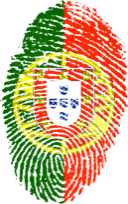 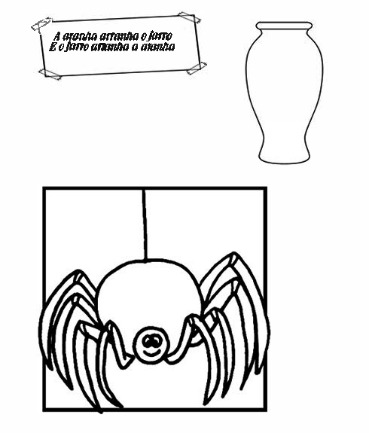 A Aranha arranha o jarro
E o jarro arranha a aranha.
[Speaker Notes: Ce virelangue n’a pas été travaillé en classe ; il est donc inconnu des élèves.

Le 2ème  élève de la 1ère équipe s’avance et lit ce virelangue de façon intelligible.Les 2 membres du jury évaluent cet élève en utilisant les fiches d’évaluation.
Le 2ème élève de la 2ème équipe s’avance et lit ce virelangue de façon intelligible.Les 2 membres du jury évaluent cet élève et ainsi de suite.
Les membres du jury communiquent les notes à la personne qui saisit les résultats sur un fichier Excel.]
3ème manche – Virelangue 3
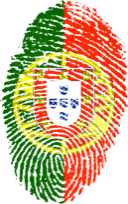 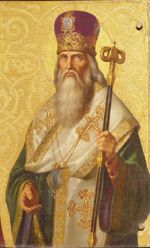 O bispo de 
Constantinopla, 
é um bom desconstantinopolitanizador.
[Speaker Notes: Ce virelangue n’a pas été travaillé en classe ; il est donc inconnu des élèves.

Le 3ème  élève de la 1ère équipe s’avance et lit ce virelangue de façon intelligible.Les 2 membres du jury évaluent cet élève en utilisant les fiches d’évaluation.
Le 3ème élève de la 2ème équipe s’avance et lit ce virelangue de façon intelligible.Les 2 membres du jury évaluent cet élève et ainsi de suite.
Les membres du jury communiquent les notes à la personne qui saisit les résultats sur un fichier Excel.

Reprenons l’exemple 1 (voir diapositives 58 et 61) :Au départ, vous comptiez 20 équipes en anglais, 12 en espagnol et 6 en portugais.A l’issue de la première manche, vous avez éliminé 4 équipes en anglais, 2 en espagnol et 1 en portugais.A l’issue de la deuxième manche, vous pouvez à nouveau éliminer 5 équipes en anglais, 3 en espagnol et 1 en portugais.A l’issue de cette troisième manche, vous pouvez à nouveau éliminer 5 équipes en anglais, 3 en espagnol et 2 en portugais.=> A ce stade du concours, il reste donc 6 équipes en anglais, 4 en espagnol et 2 en portugais, soit 12 équipes toutes langues confondues pour représenter votre lycée lors de la finale du mardi 18 mars 2025.
Reprenons l’exemple 2 :Au départ, vous comptiez 20 équipes en portugais uniquement.A l’issue de la première manche, vous avez éliminé 2 équipes.A l’issue de la deuxième manche, vous pouvez à nouveau éliminer 3 équipes.A l’issue de cette troisième manche, vous pouvez éliminer 3 équipes.=> A ce stade du concours, il reste donc 12 équipes en portugais pour représenter votre lycée.]
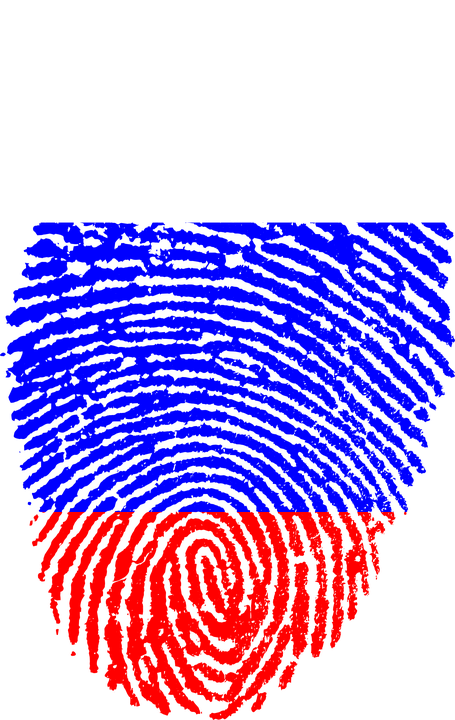 [Speaker Notes: On peut imaginer que toutes les équipes font les 3 manches et que seules les 3 meilleures équipes participent à la finale qui aura lieu le mardi 18 mars 2025.]
1ère manche – Virelangue 1
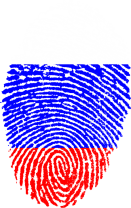 У ежа ежата, у ужа ужата.
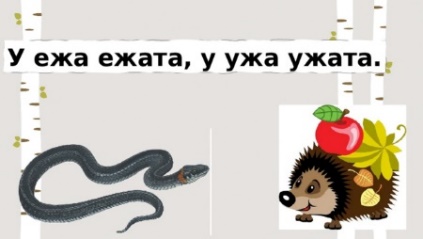 [Speaker Notes: Ce virelangue a été travaillé en classe ; il est donc connu des élèves.

Les enseignants déterminent l’ordre de passage des équipes.

Le 1er élève de la 1ère équipe s’avance et lit ce virelangue de façon intelligible.Les 2 membres du jury évaluent cet élève en utilisant les fiches d’évaluation.
Le 1er élève de la 2ème équipe s’avance et lit ce virelangue de façon intelligible.Les 2 membres du jury évaluent cet élève et ainsi de suite.
Les membres du jury communiquent les notes à la personne qui saisit les résultats sur le fichier Excel (fourni par les organisateurs).]
1ère manche – Virelangue 2
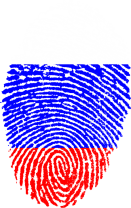 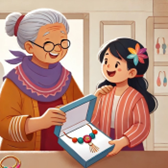 Купила бабуся бусы Марусе.
[Speaker Notes: Ce virelangue a été travaillé en classe ; il est donc connu des élèves.

Le 2ème  élève de la 1ère équipe s’avance et lit ce virelangue de façon intelligible.Les 2 membres du jury évaluent cet élève en utilisant les fiches d’évaluation.
Le 2ème élève de la 2ème équipe s’avance et lit ce virelangue de façon intelligible.Les 2 membres du jury évaluent cet élève et ainsi de suite.
Les membres du jury communiquent les notes à la personne qui saisit les résultats sur un fichier Excel.]
1ère manche – Virelangue 3
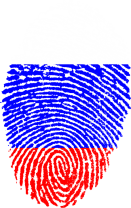 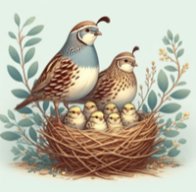 У перепелa и перепёлки пять перепелят.
[Speaker Notes: Ce virelangue a été travaillé en classe ; il est donc connu des élèves.

Le 3ème  élève de la 1ère équipe s’avance et lit ce virelangue de façon intelligible.Les 2 membres du jury évaluent cet élève en utilisant les fiches d’évaluation.
Le 3ème élève de la 2ème équipe s’avance et lit ce virelangue de façon intelligible.Les 2 membres du jury évaluent cet élève et ainsi de suite.
Les membres du jury communiquent les notes à la personne qui saisit les résultats sur un fichier Excel (fourni par les organisateurs).]
2ème manche – Virelangue 1
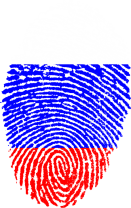 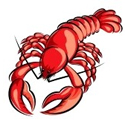 Ехал Грека через реку, Видит Грека – в реке рак. Сунул Грека руку в реку, Рак за руку Грека - цап!
[Speaker Notes: Ce virelangue a été travaillé en classe ; il est donc connu des élèves.

Les enseignants déterminent l’ordre de passage des équipes.

Le 1er élève de la 1ère équipe s’avance et lit ce virelangue de façon intelligible.Les 2 membres du jury évaluent cet élève en utilisant les fiches d’évaluation.
Le 1er élève de la 2ème équipe s’avance et lit ce virelangue de façon intelligible.Les 2 membres du jury évaluent cet élève et ainsi de suite.
Les membres du jury communiquent les notes à la personne qui saisit les résultats sur le fichier Excel (fourni par les organisateurs).]
2ème manche – Virelangue 2
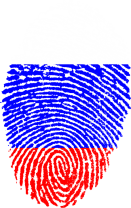 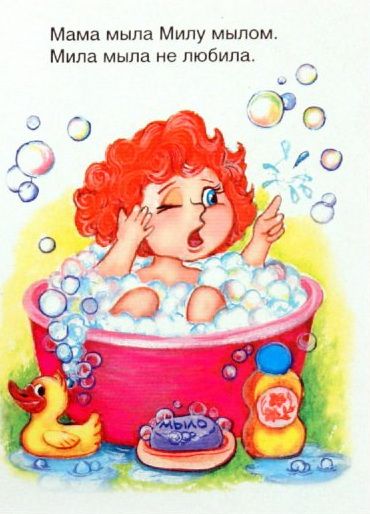 Не жалела мама мыла. 
Мама Милу мылом мыла. 
Мила мыла не любила, мыло Мила уронила.
[Speaker Notes: Ce virelangue a été travaillé en classe ; il est donc connu des élèves.

Le 2ème élève de la 1ère équipe s’avance et lit ce virelangue de façon intelligible.Les 2 membres du jury évaluent cet élève en utilisant les fiches d’évaluation.
Le 2ème élève de la 2ème équipe s’avance et lit ce virelangue de façon intelligible.Les 2 membres du jury évaluent cet élève et ainsi de suite.
Les membres du jury communiquent les notes à la personne qui saisit les résultats sur un fichier Excel (fourni par les organisateurs).]
2ème manche – Virelangue 3
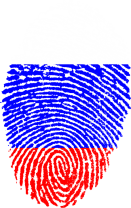 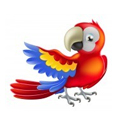 Говорил попугай попугаю:Я тебя, попугай, попугаю.Отвечает ему попугай:Попугай, попугай, попугай!
[Speaker Notes: Ce virelangue a été travaillé en classe ; il est donc connu des élèves.

Le 3ème  élève de la 1ère équipe s’avance et lit ce virelangue de façon intelligible.Les 2 membres du jury évaluent cet élève en utilisant les fiches d’évaluation.
Le 3ème élève de la 2ème équipe s’avance et lit ce virelangue de façon intelligible.Les 2 membres du jury évaluent cet élève et ainsi de suite.
Les membres du jury communiquent les notes à la personne qui saisit les résultats sur un fichier Excel.]
3ème manche – Virelangue 1
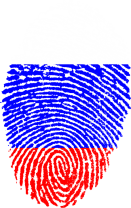 Я жук, я жук! Я тут живу.
Жужжу, жужжу и не тужу.
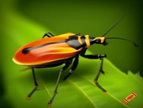 [Speaker Notes: Ce virelangue n’a pas été travaillé en classe ; il est donc inconnu des élèves.
Distribuer une version papier des virelangues inconnus.
Laisser entre 10 et 15 minutes à chaque équipe pour lire, s’entraîner et se répartir les virelangues. Veiller à ce que chaque élève passe une fois. 

Le 1er élève de la 1ère équipe s’avance et lit ce virelangue de façon intelligible.Les 2 membres du jury évaluent cet élève en utilisant les fiches d’évaluation.
Le 1er élève de la 2ème équipe s’avance et lit ce virelangue de façon intelligible.Les 2 membres du jury évaluent cet élève et ainsi de suite.
Les membres du jury communiquent les notes à la personne qui saisit les résultats sur un fichier Excel (fourni par les organisateurs).]
3ème manche – Virelangue 2
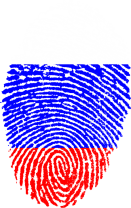 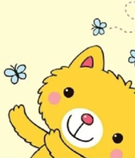 На окошке крошку-мошку
Ловко ловит лапой кошка.
[Speaker Notes: Ce virelangue n’a pas été travaillé en classe ; il est donc inconnu des élèves.

Le 2ème  élève de la 1ère équipe s’avance et lit ce virelangue de façon intelligible.Les 2 membres du jury évaluent cet élève en utilisant les fiches d’évaluation.
Le 2ème élève de la 2ème équipe s’avance et lit ce virelangue de façon intelligible.Les 2 membres du jury évaluent cet élève et ainsi de suite.
Les membres du jury communiquent les notes à la personne qui saisit les résultats sur un fichier Excel.]
3ème manche – Virelangue 3
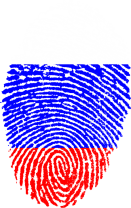 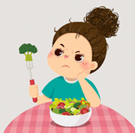 Еле-еле Лена ела,
Есть от лени не хотела.
[Speaker Notes: Ce virelangue n’a pas été travaillé en classe ; il est donc inconnu des élèves.

Le 3ème  élève de la 1ère équipe s’avance et lit ce virelangue de façon intelligible.Les 2 membres du jury évaluent cet élève en utilisant les fiches d’évaluation.
Le 3ème élève de la 2ème équipe s’avance et lit ce virelangue de façon intelligible.Les 2 membres du jury évaluent cet élève et ainsi de suite.

Les membres du jury communiquent les notes à la personne qui saisit les résultats sur un fichier Excel (fourni par les organisateurs).

On peut imaginer que toutes les équipes font les 3 manches et que seules les 3 meilleures équipes participent à la finale qui aura lieu le mardi 18 mars 2025.]